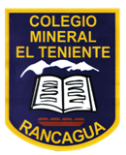 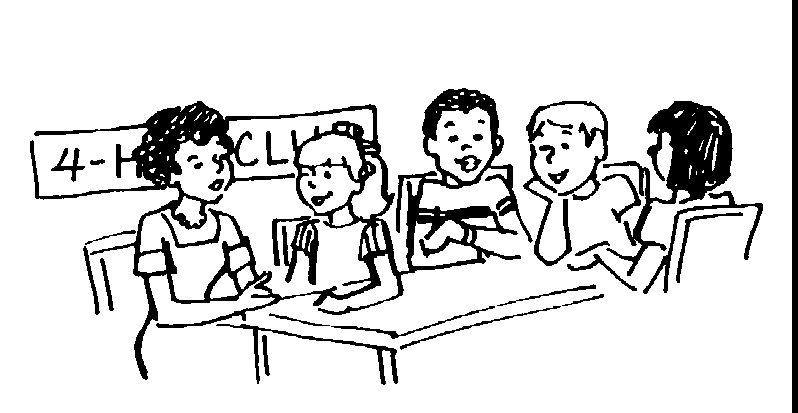 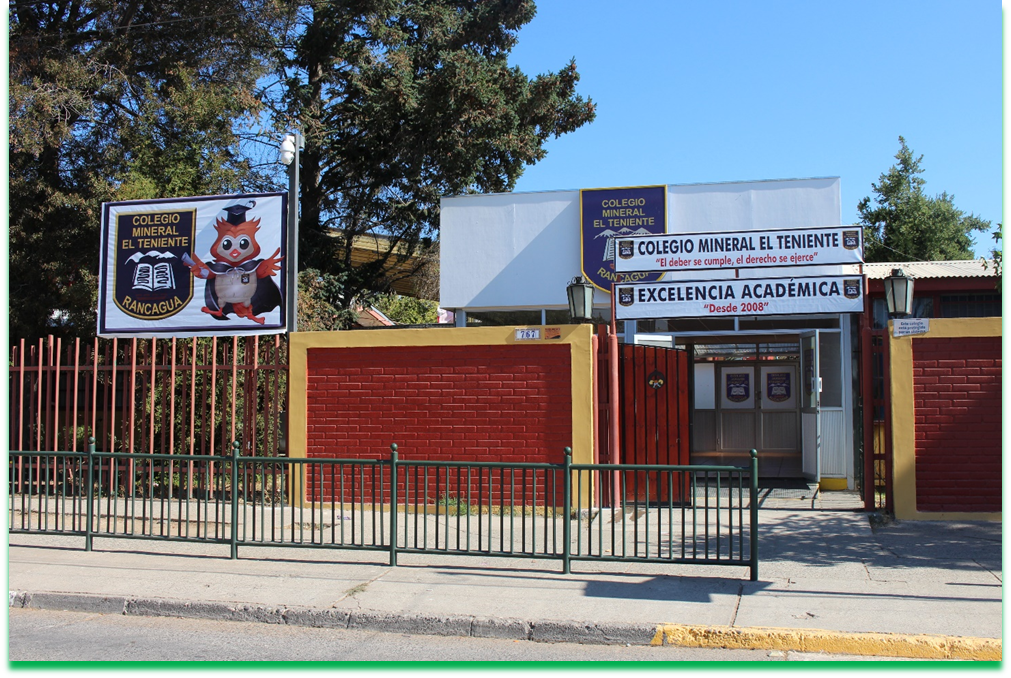 ASIGNATURA: TECNOLOGÍA   1° a – b - c
          CLASE N° 10
¿Qué vamos Aprender hoy?
 Crear y construir un objeto con material de desecho. 
¿Qué vamos a lograr?
Distinguir material de desecho.
Utilizar materiales de casa para construir instrumento.
Experimentar con herramientas para marcar, dibujar, recortar, pegar, unir, pintar y armar
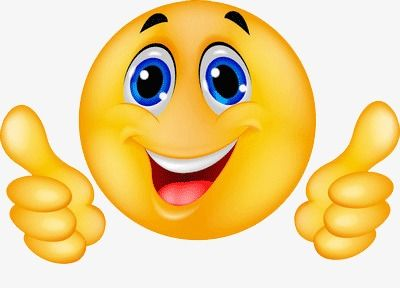 Para no olvidar y tomar en cuenta
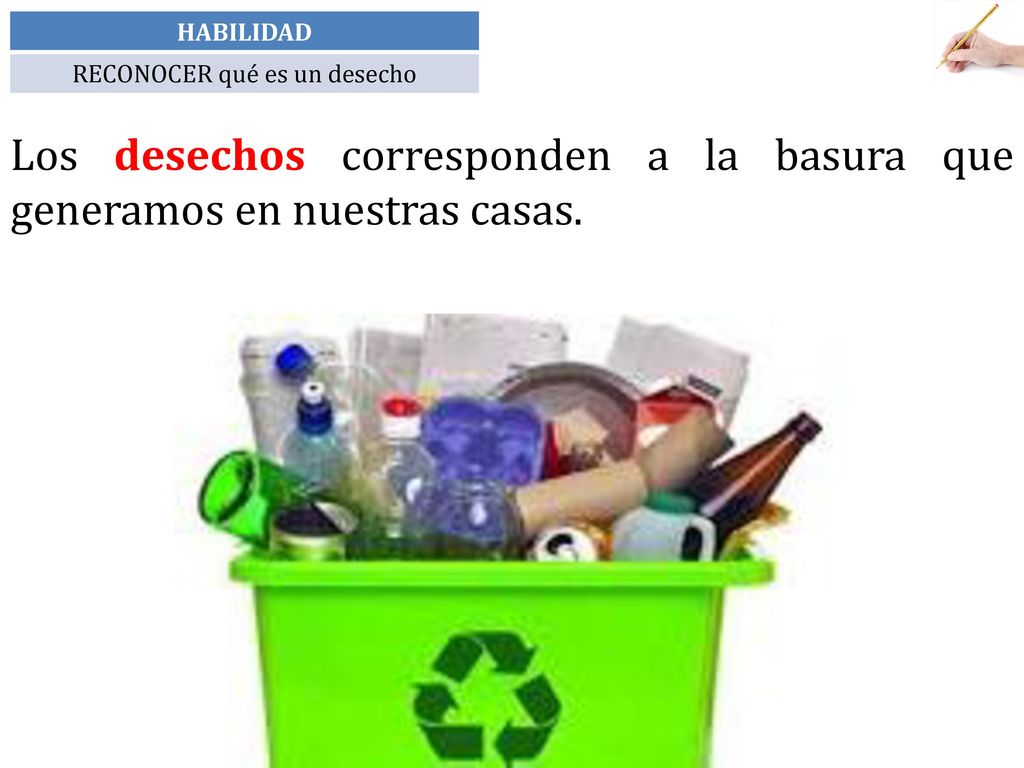 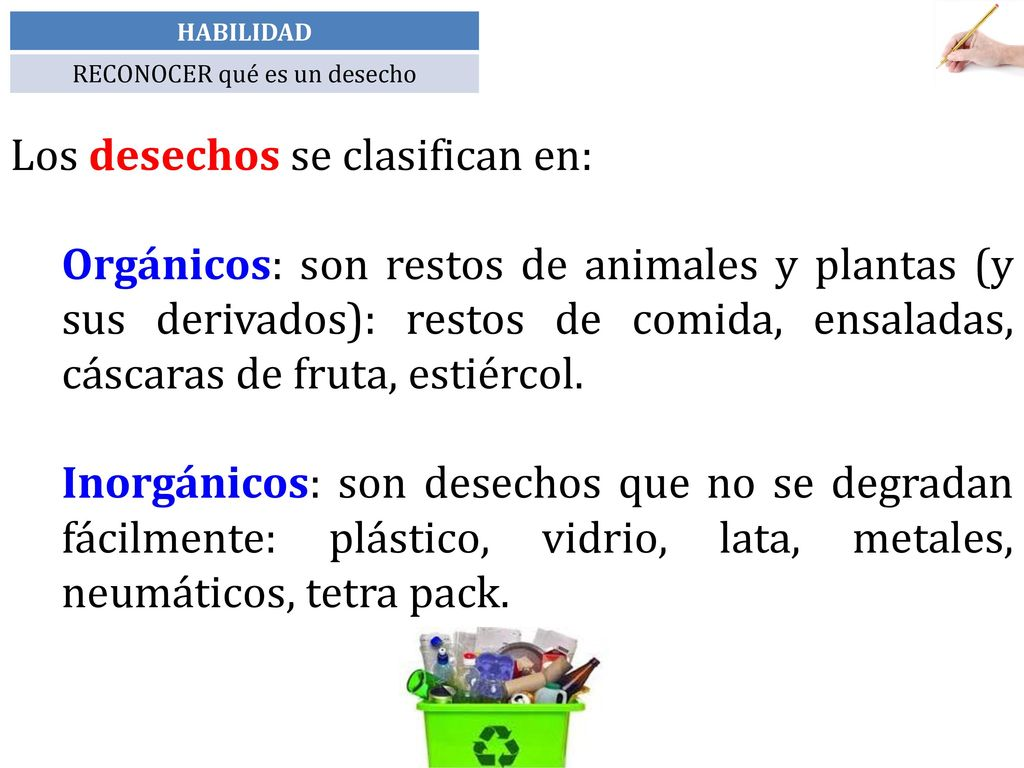 Sabías que con material de desecho se pueden hacer muchas cosas útiles y artísticas.
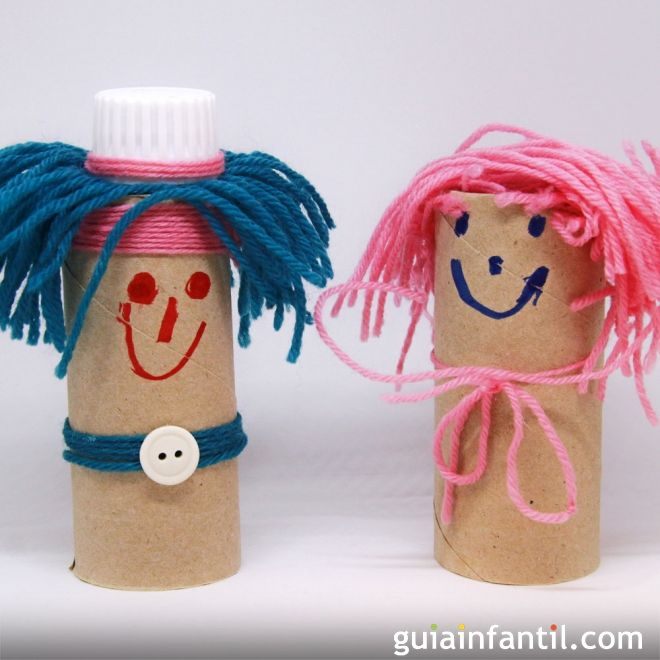 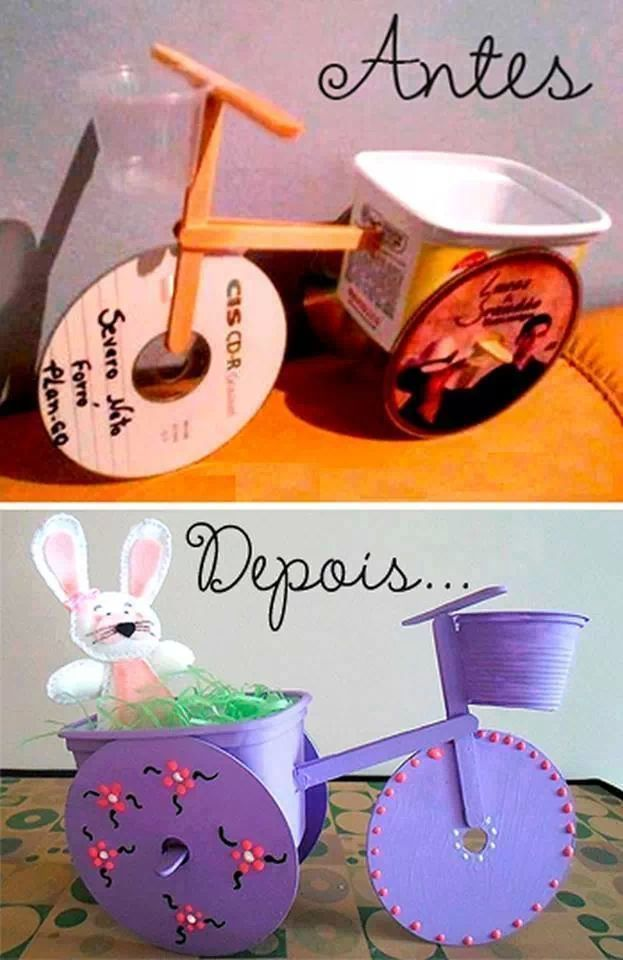 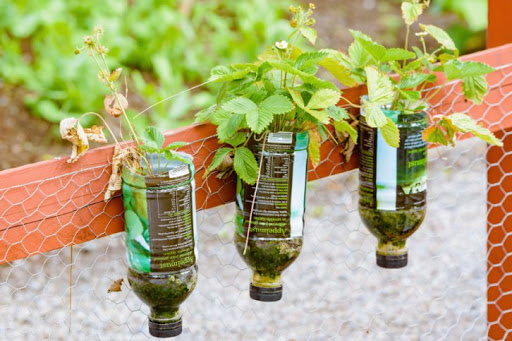 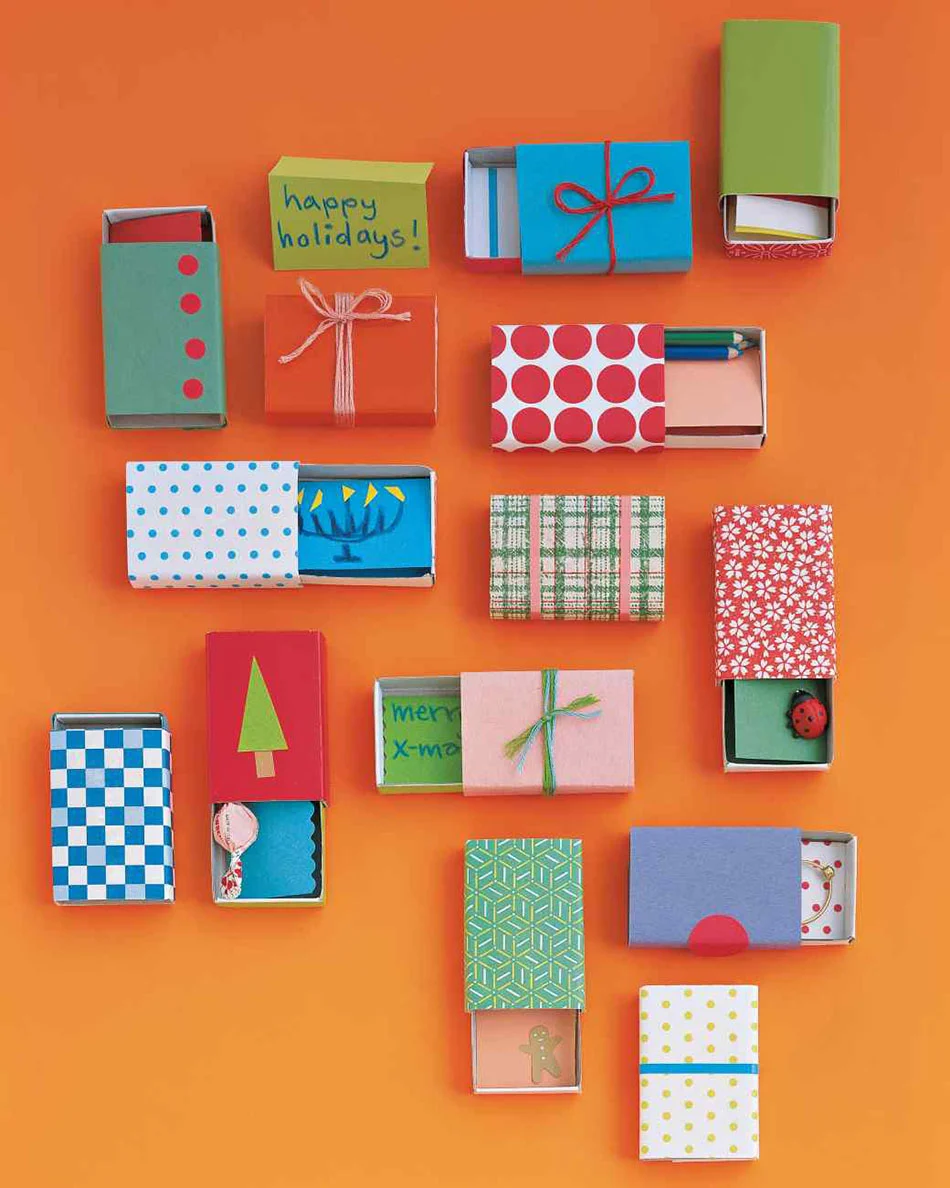 Como también hermosos juguetes, ve algunos ejemplos.
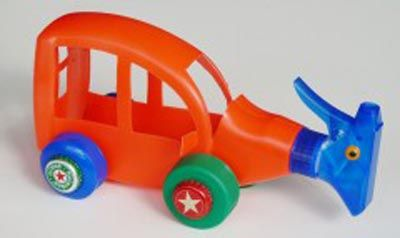 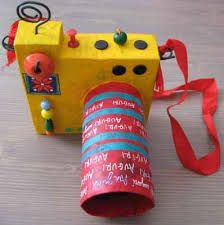 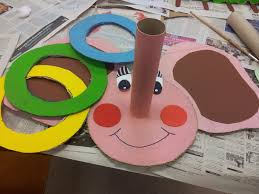 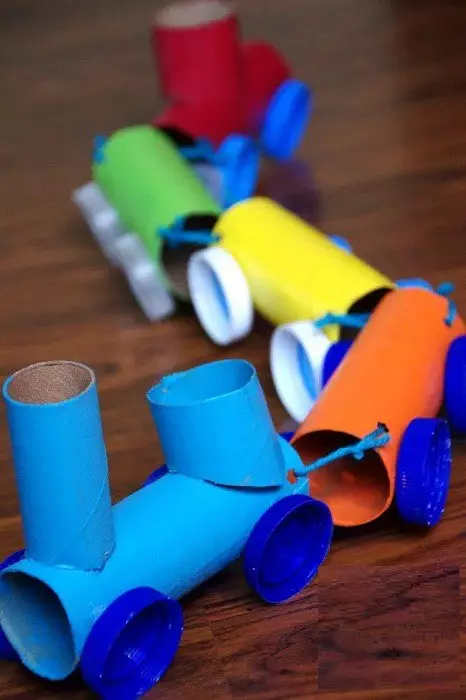 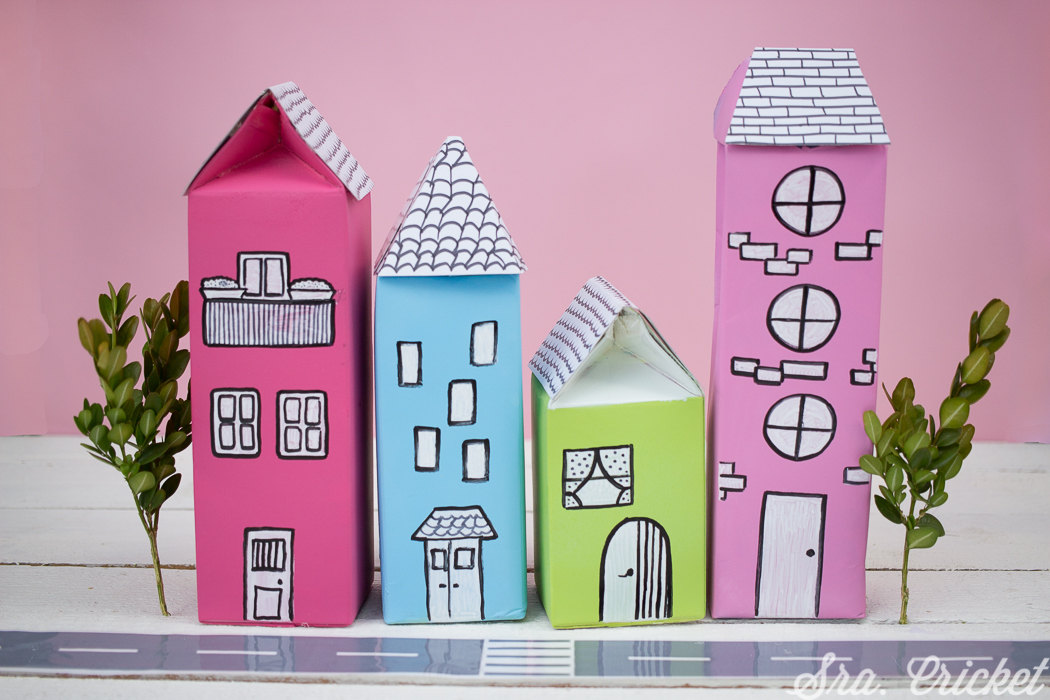 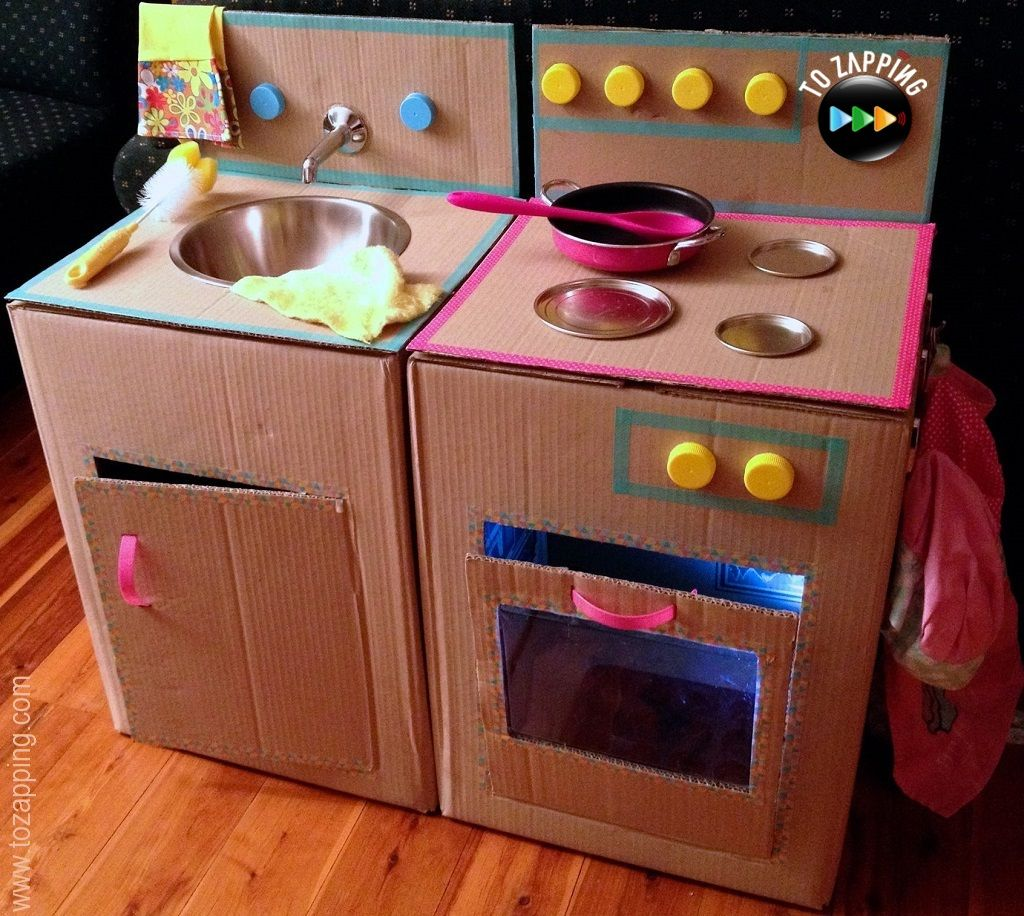 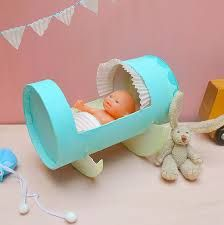 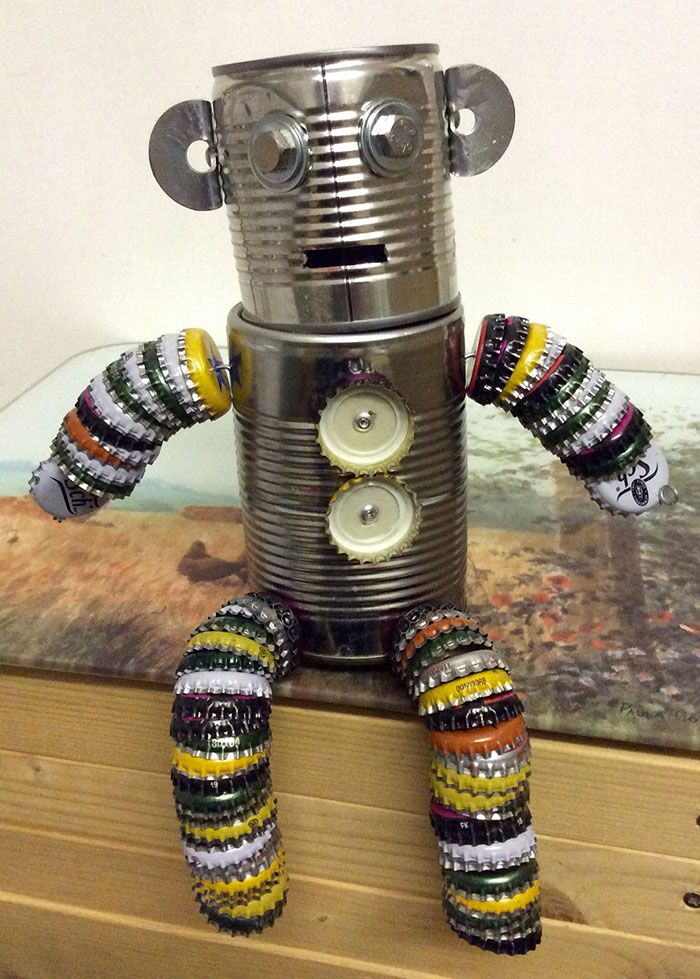 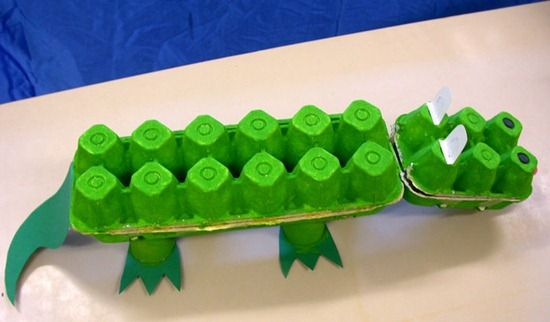 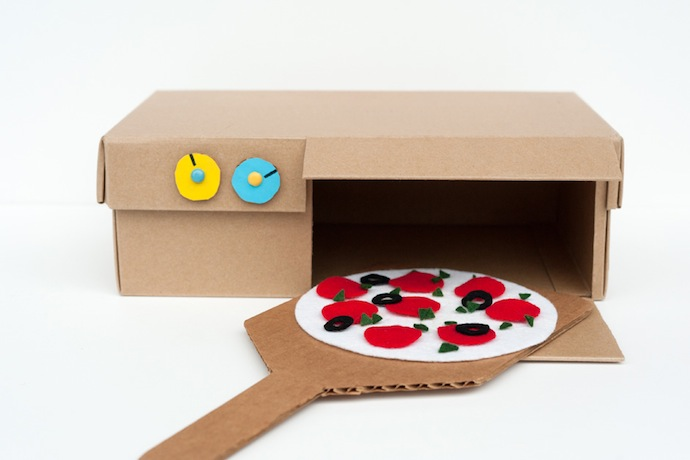 Ahora llegó el momento de que pienses en que te gustaría crear con el material de desecho que tengas cerca y disponible. Puede ser un juguete o un adorno. Reúne los materiales y junto a un integrante de tu familia manos a la obra. Recuerda mantener el orden y escuchar atentamente a quien te acompaña, también dar las gracias.
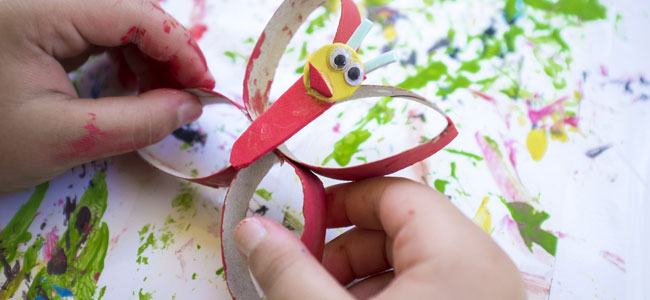 Socializa la actividad con tu familia, cuídate mucho, no salgas de casita, y diviértete aprendiendo. Cualquier duda comunícate con tu profesora jefe.